UNIVERSIDAD AUTÓNOMA DEL ESTADO DE HIDALGO
Instituto de Ciencias Económico 
Administrativas
Área Académica: Administración

Tema: Teorias generales de Douglas McGregor

Profesora: Sonia Gpe. Reyes Vázquez.

Periodo: Julio – diciembre 2016
Tema: Teorías Generales de Douglas Mcgregor
Abstract:
At present the theory X and Y, try to explain the behavior and performance in the leadership based on the attitude the leader towards workers


Keywords:  Theory X and Y.
Douglas McGregor
Nació en 1906.
Creador de la Teoría X y Y.
Fue profesor en el MIT de 
Administración desde 1948 hasta1954.
Escribió “El lado humano de las Organizaciones”.
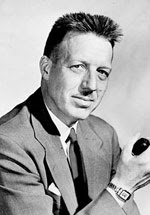 Douglas McGregor
“Detrás de cada decisión administrativa subyace una serie de supuestos acerca de la naturaleza humana y de la conducta que es central en la determinación de cada estilo de operación.”
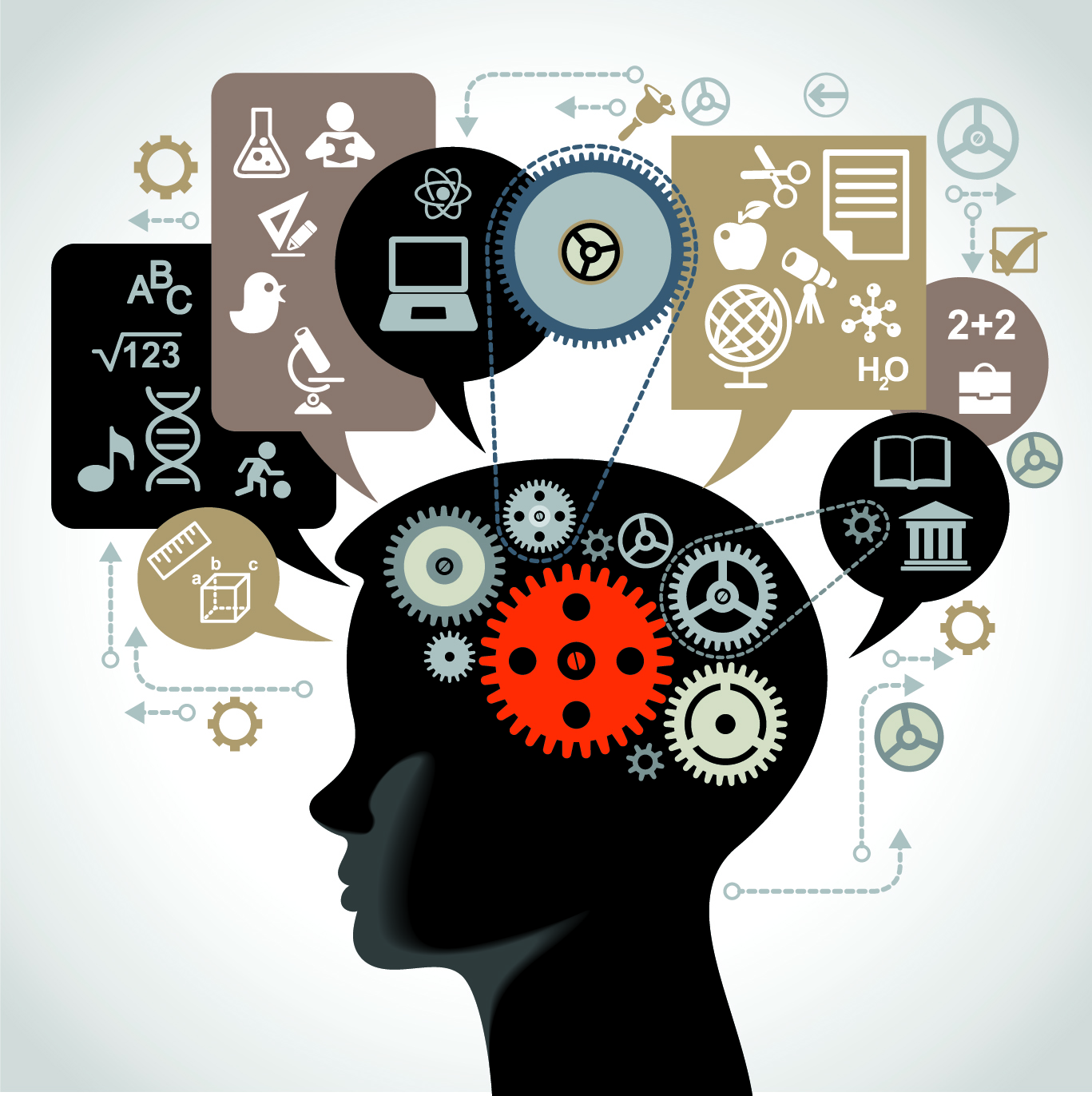 Teorías X y Y
Modelo que se enfoca en el cambio de las prácticas y el clima de la organización como un todo en las prácticas de los líderes individuales.
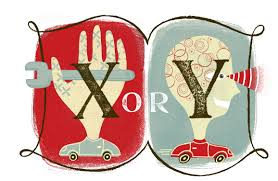 Supuesto
La interacción de grupos, el papel de la alta gerencia en establecer un buen clima, minimizando diferencias jerárquicas e incrementando la influencia de todos los grupos, propiciará la efectividad organizacional.
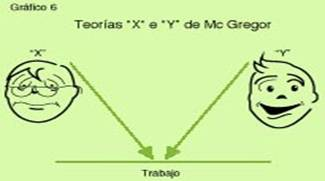 La teoría X
Presenta un típico estilo de la administración científica, forzando a las personas para que hagan exactamente aquello que la organización quiere.
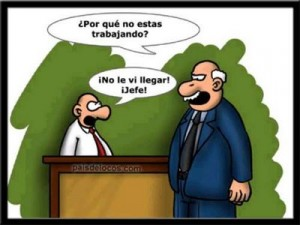 La Teoría X
Supone que a la persona no le gusta el trabajo y ha de controlársele y dirigírsele hacia los objetivos organizacionales, gran parte de las personas prefieren que se les trate de este modo.
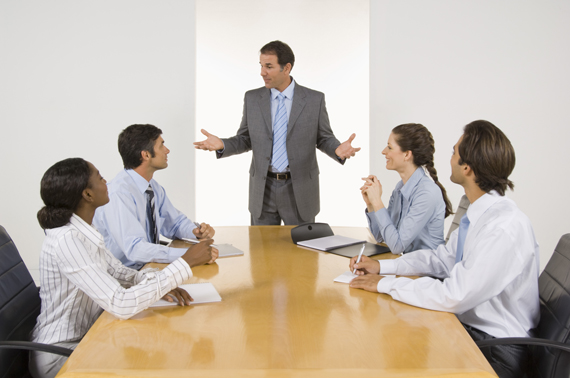 Comportamiento Teoría X
Evita el trabajo
Elude responsabilidades
Poco ambicioso
Prefiere ser dirigido
El dinero es su única motivación
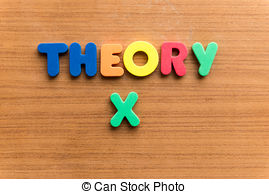 Premisas de la Teoría x
Al ser humano no le gusta trabajar y evitará hacerlo.

Los trabajadores son como caballos: si no se les espuelea no trabajan.

El individuo típico evitará cualquier responsabilidad, es necesario que lo dirijan.
La teoría Y
“Propone un estilo de administración  participativo y basado en los valores humanos y sociales.”
Premisas de la Teoría Y
Al individuo promedio no le disgusta el trabajo en sí.

No es necesaria la coacción, la fuerza o las amenazas.

El ser humano medio aprenderá a aceptar responsabilidades y a buscarlas.
Comportamiento Teoría Y
Puede Asumir responsabilidad
Tiene Imaginación
Motivación no solo monetaria
Puede auto dirigirse
Se puede incrementar su potencial Intelectual.
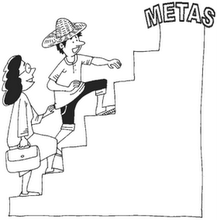 Comparación
Cuadro Comparativo








Fuente: Chiavenato (2003).
Referencias Bibliográficas
Chiavenato. (2003). Introducción a la Administración. México: Mc Graw Hill.

Lussier, R. N., & Achua, C. F. (2008). Liderazgo . México: Cengage Learning.

Ramos, E. G. (s.f.). La gestión de las relaciones y la responsabilidad social empresarial.
.